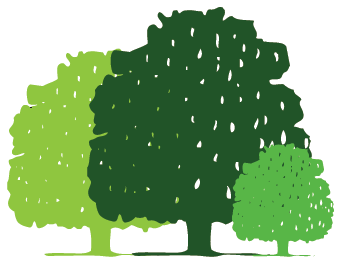 Dear Parent/Carer

Welcome to the fourth newsletter from the Governing Board of Parklands Junior School. 

The purpose of this newsletter is to inform you of the work being undertaken by the School’s Governing Board and its contribution to improving the outcomes for our children.
Chair’s Message

The membership of the Governing Board has changed considerably since the October 2014 Ofsted Inspection. It is now adequately skilled to undertake its primary functions, which are set out over page.

During the last academic year, Governors supported senior leaders in making some difficult decisions to create a high expectation environment throughout the School. This resulted in School climbing from 31 to 16 in Havering’s league table, driven by a significant improvement in the Year 6 SAT results.

Governors are well aware that School life is not all about the outcomes for Year 6 and the Board closely scrutinises the progress being made by all children in all year groups, as well as taking a keen interest in the quality of teaching and marking.

More remains to be achieved and in the spirt of continuous improvement, the Board and SLT held a strategic review in October, to ratify the School’s Development Plan for the Year and identify the Board’s focus and areas for improvement.  In this regard, Governors are now taking on greater responsibility for their own engagement with the School, which has started to see Governors visiting the School more often and adopting a more challenging orientated mind-set. 

Along with formal Board and Committee meetings, visits help Governors verify what we are being told by the leadership team, principally through going into classrooms,  talking to children and teachers, reviewing books and spending time on key issues, such as assessment, safeguarding, Pupil Premium and SEND. 

A key area for development at the end of last year was improving the quality and impact of middle leaders within the School. Governors worked with the SLT to develop a sustainable budget that allowed for the recruitment of several experienced teachers in September. 

Since the start of this term, Year Group Leaders have been appointed to ensure consistency in planning and teaching across year groups. During visits to the School, Governors have been able to talk to a number of middle leaders to understand and challenge the contribution they are having on delivering the objectives of the School Development Plan. 

The Board has been impressed at the impact middle leaders have had on communication between year groups and in creating an environment that encourages the sharing of best practice amongst the teaching staff. This can only lead to better outcomes for our children.
The School has also undertaken a parent survey this term and the results show a significant improvement in the perception of the School by parents, when compared to those received at the time of the School’s Ofsted Inspection. Recognition that the hard work of the Board, senior leaders, teaching staff and our children, is improving not only the academic success of our pupils, but the impression of the School amongst our parents is very pleasing to see. I am sure this will continue as the values of the School become embedded behaviours. 

I will write to you again prior to the Easter break, with an update on the Board’s work post Christmas. Key topics will be assessing without levels and the results of an external review of Governance, something the Board has requested so that it can further improve its effectiveness.

All that remains is for me to wish you a merry Christmas and all the best for 2016. 

Keith Butcher, Chair of Governors, Parklands Junior School.
The role of the Governing Board is to:

Ensure that the vision, ethos and strategic direction of the School are clearly defined;

Ensure that the Head Teacher performs his or her responsibilities for the educational performance of the School;

Ensure the sound, proper and effective use of the School’s financial resources.

To do this effectively, the Board meet at least once per term to discus whole School issues and progress against objectives and to receive feedback from the two sub-Committees - Leadership & Management and Teaching & Standards.